Занятие 4 он-лайн школы по химии
Задания 17, 18 и 19 ЕГЭ
«Классификация химических реакций», 
«Скорость химических реакций», 
«Окислительно-восстановительные реакции»
Домашнее задание от 14.03.2025
Выполнили 53 ученика (36,8%).
10 – 76,6%      ЕГЭ 2024 – 66,5%
11 – 77,0%      ЕГЭ 2024 – 57,3%
5 – 72,8%    ЕГЭ 2024 – 66%
Наиболее трудные задания
4






8
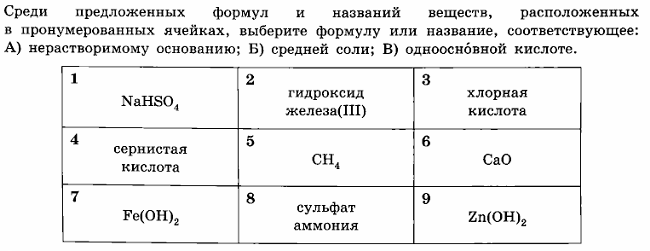 783
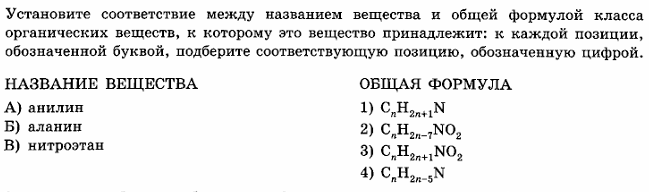 433
Задание 17. Уровень базовый
Спецификация КИМ ЕГЭ 2025 г.
Химическая реакция. 
Классификация химических реакций в неорганической и органической химии. 
Закон сохранения массы веществ.
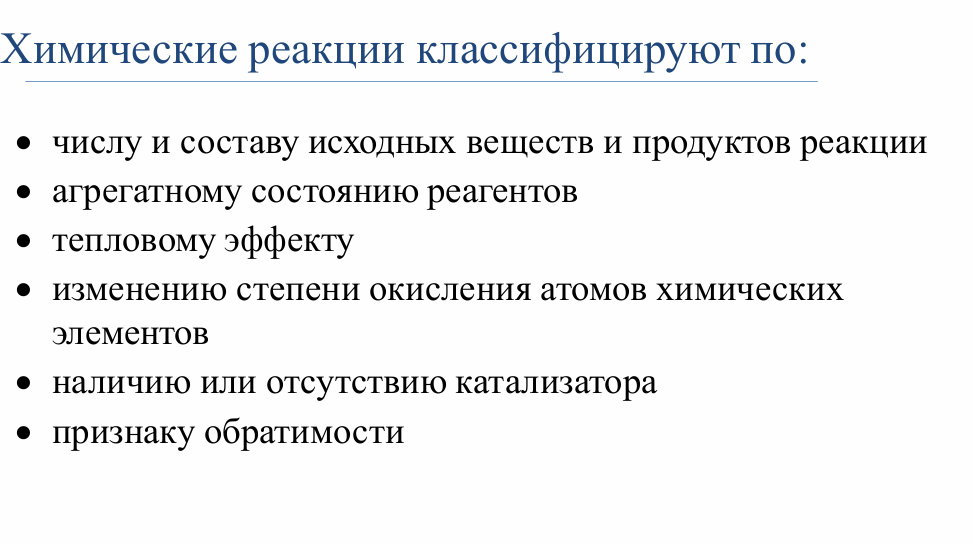 Нет поверхности раздела
Есть поверхность раздела
Как правило – реакции соединения
Как правило – реакции разложения
Присутствие простого вещества
Реакции обмена
Реакции обмена
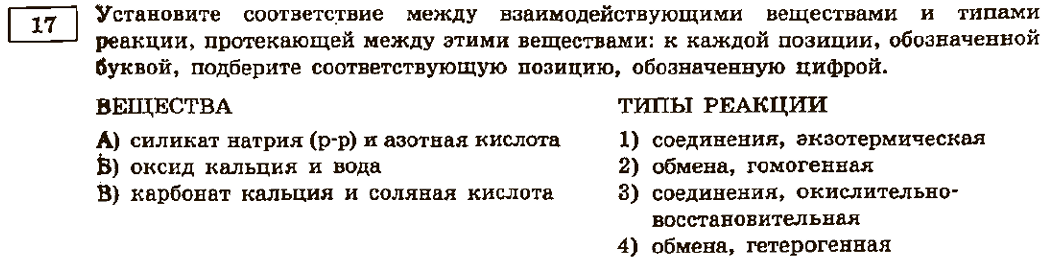 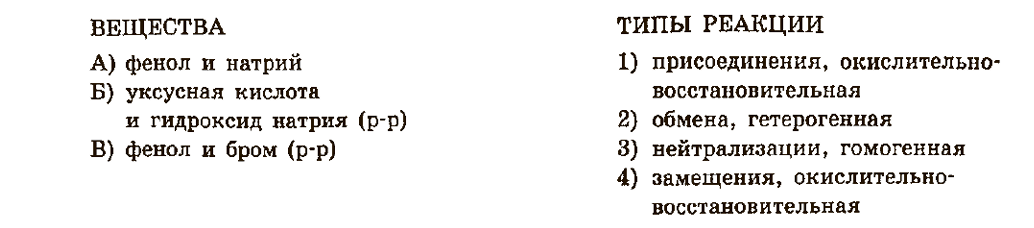 Задание 18. Уровень базовый
Спецификация КИМ ЕГЭ 2025 г.
Скорость реакции, её зависимость от различных факторов.
При наличии в реакции газов
Давление
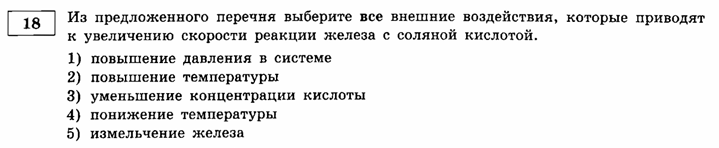 Задание 19. Уровень базовый
Спецификация КИМ ЕГЭ 2025 г.
Окислительно-восстановительные реакции. 
Поведение веществ в средах с разным значением pH. 
Методы электронного баланса.
0
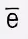 - 3
+2
+
+5
Электронов много
Электронов мало
Восстановитель
Отдает электроны
Окисление
Повышение степени окисления
Окислитель
Принимает электроны
Восстановление
Понижение степени окисления
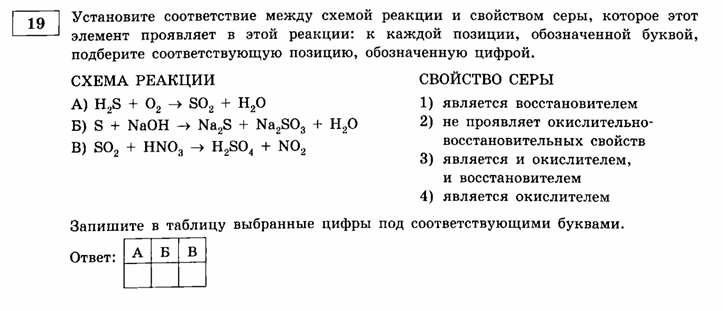 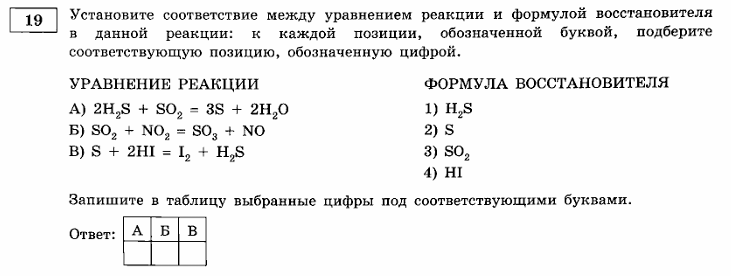 Задания для решения
1
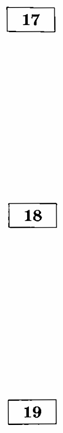 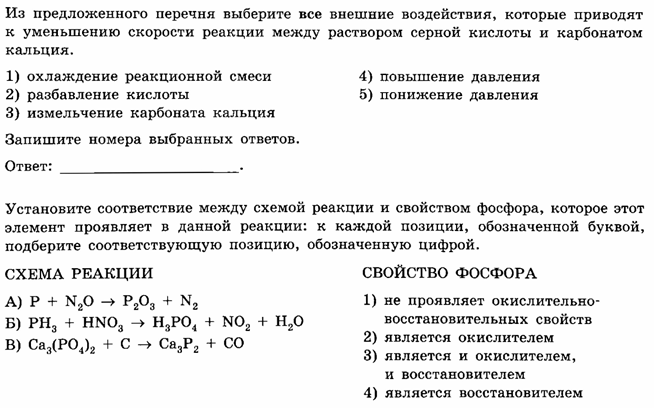 2
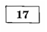 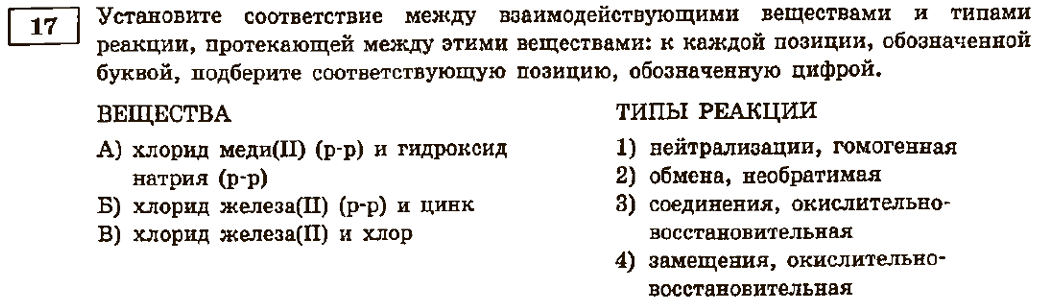 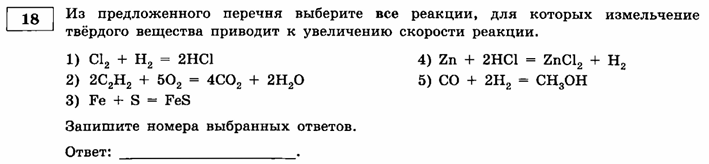 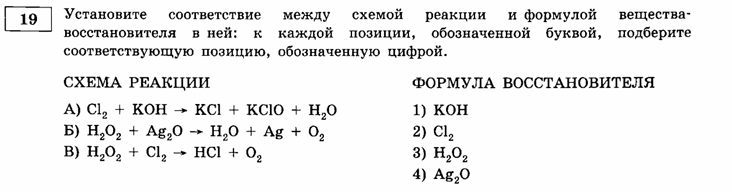 3
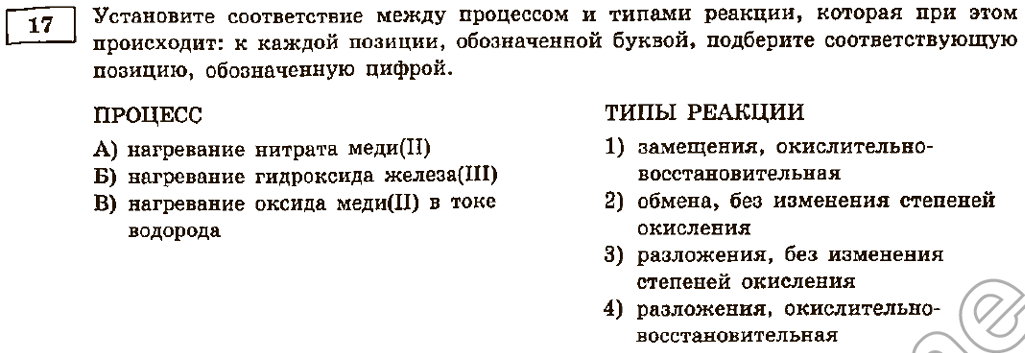 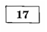 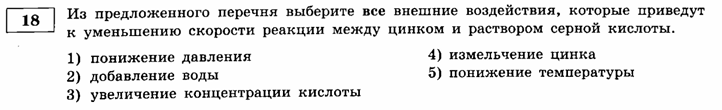 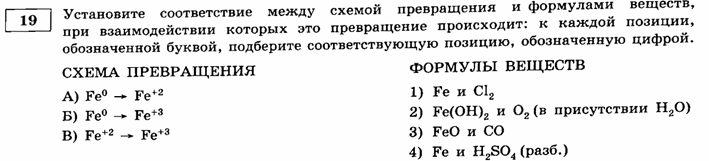 4
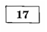 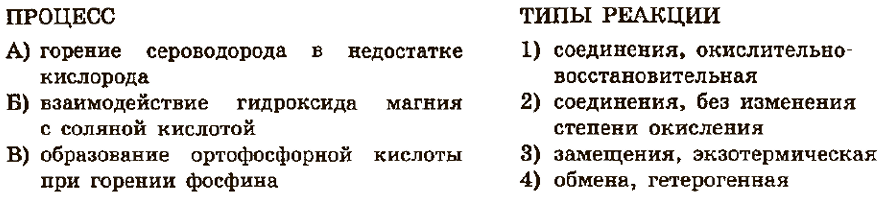 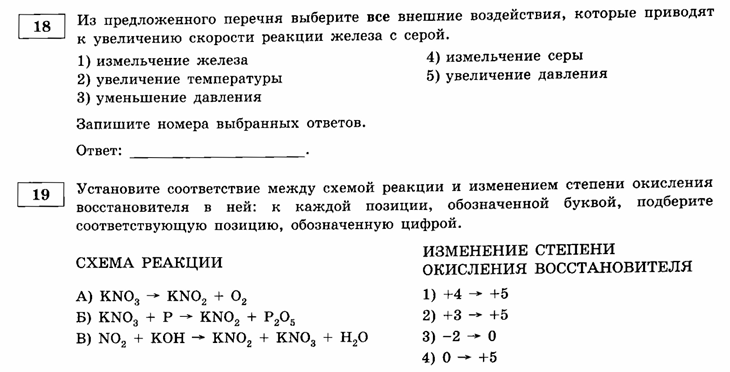 5
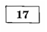 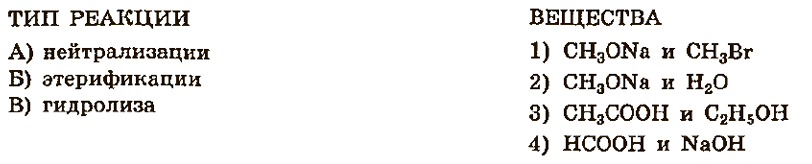 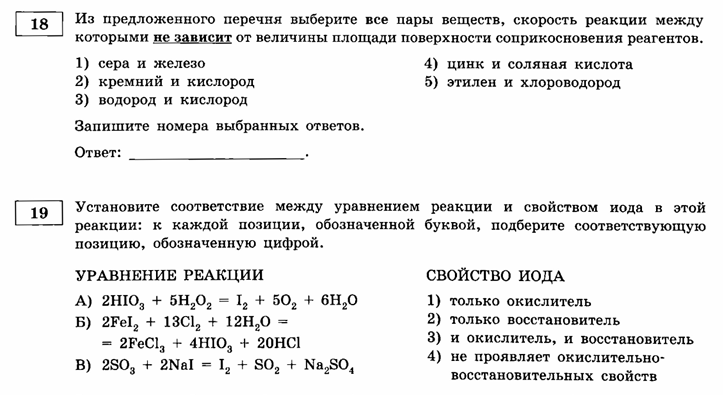 6
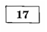 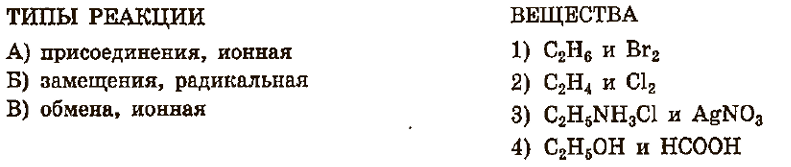 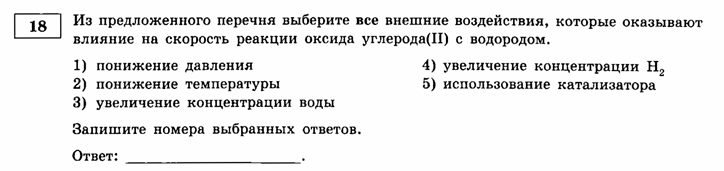 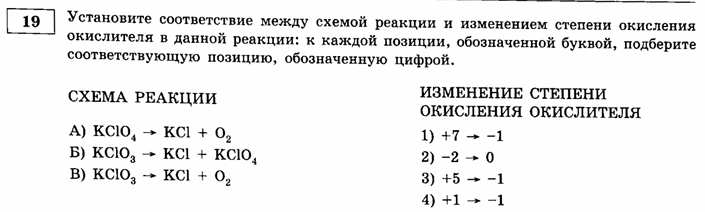 7
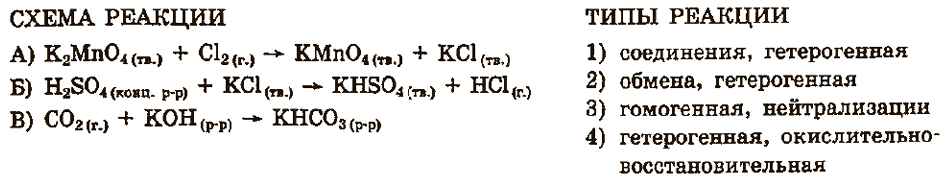 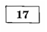 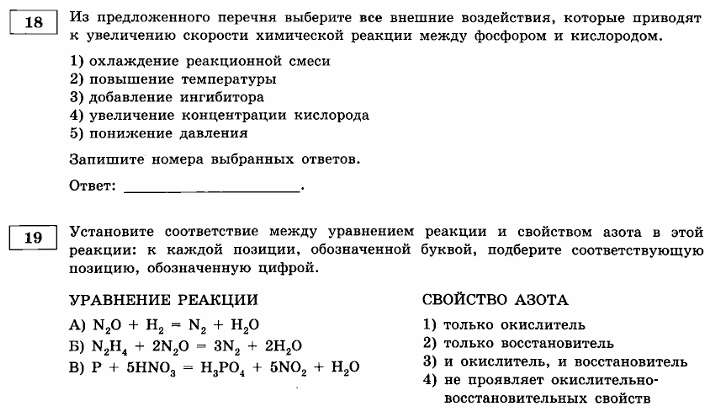 8
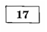 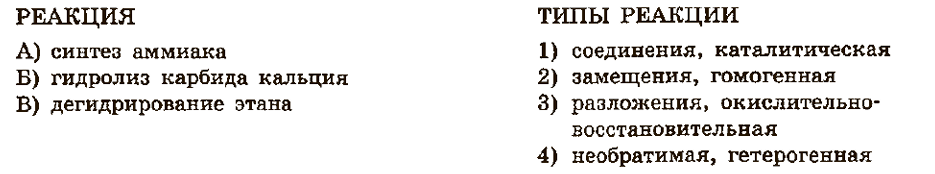 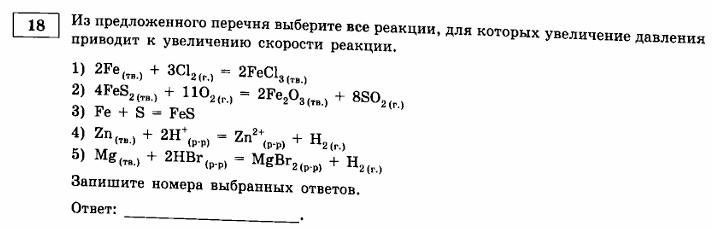 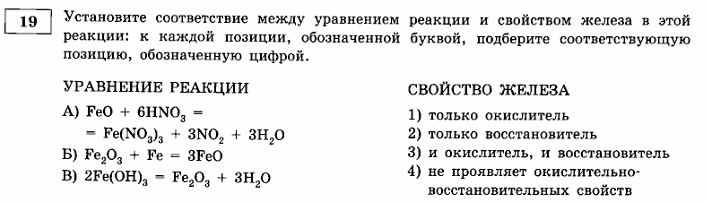 9
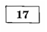 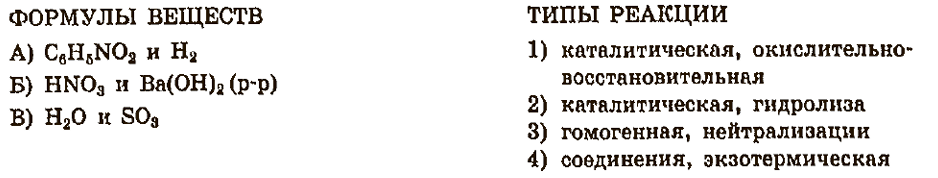 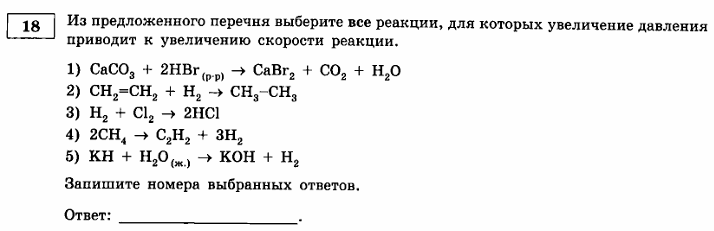 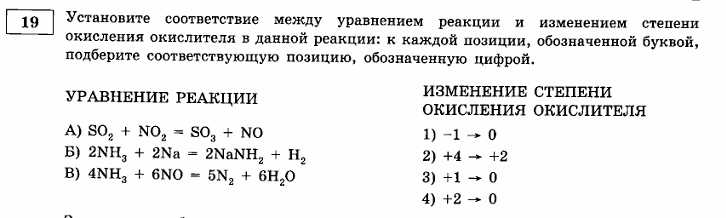 10
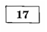 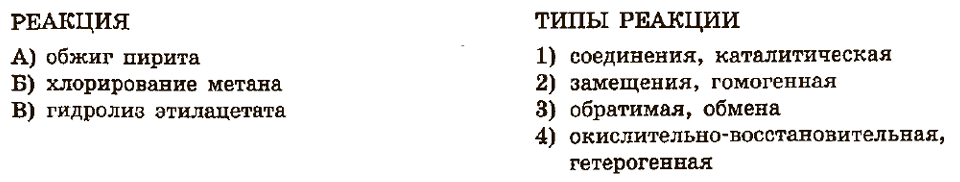 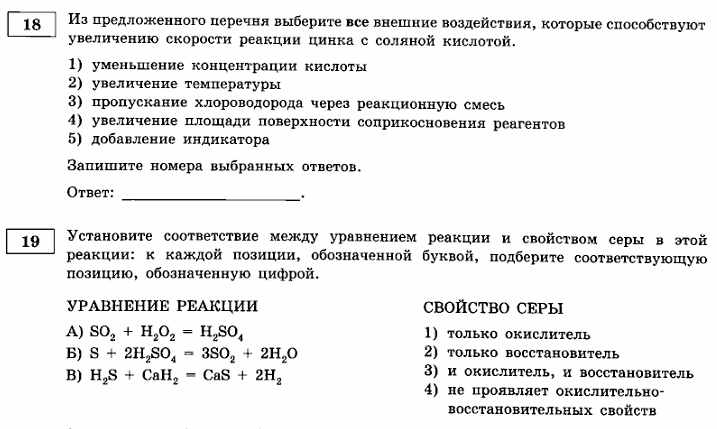 11
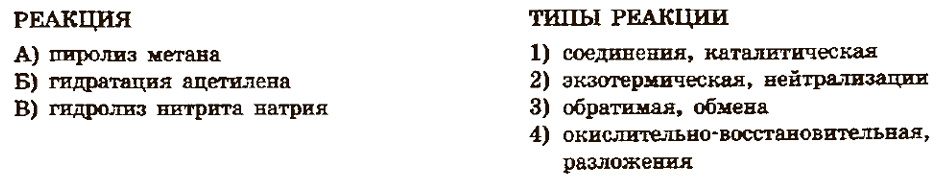 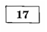 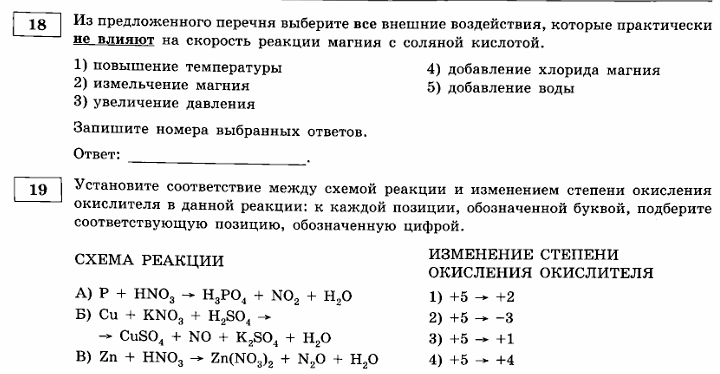 12
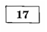 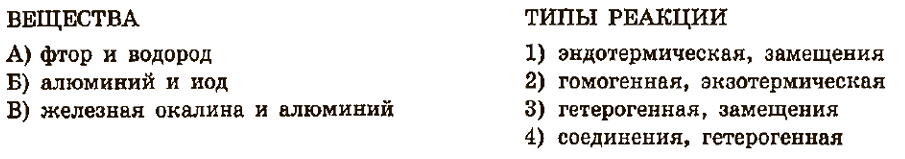 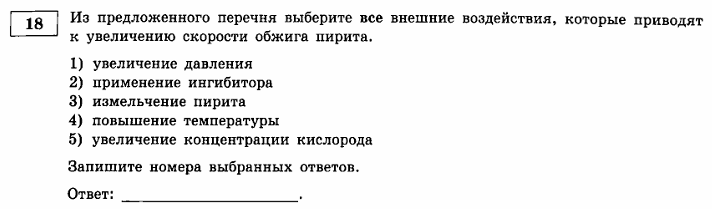 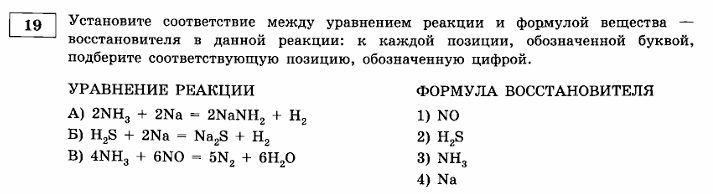 13
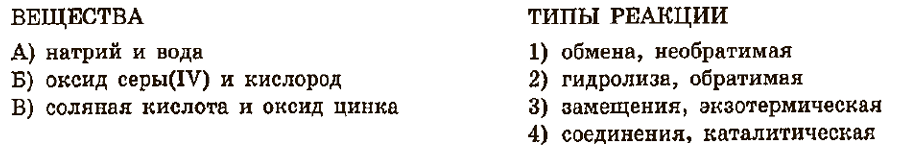 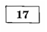 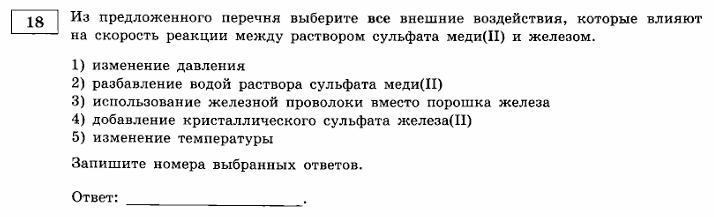 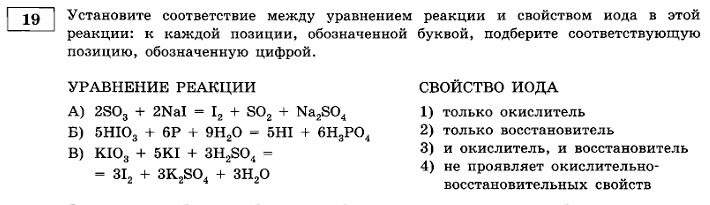 Спасибо за внимание!